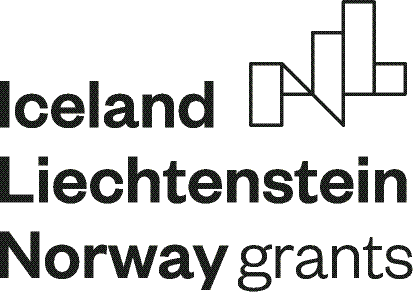 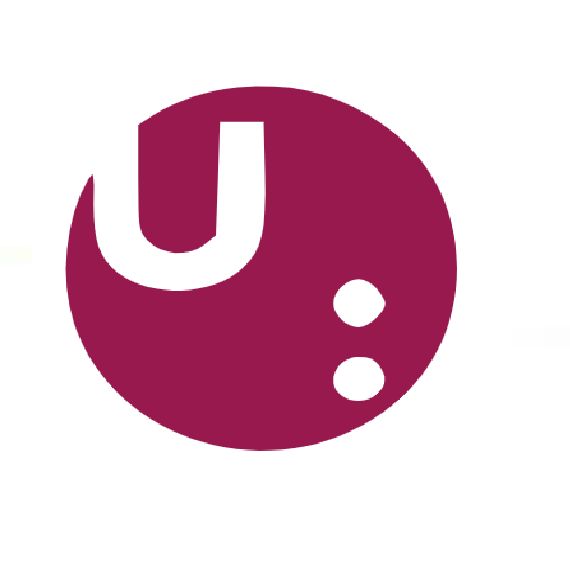 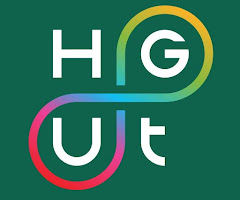 INOVACE předmětu Společenská odpovědnost chemických podniků
Projekt NEW Trends in Education of Sustainability Oriented Courses – NEWTEC (v rámci programu Vzdělávání Fondů EHP 2014-2021)
Liběna Tetřevová
Charakteristika změn
Na základě peer-learning aktivity I (Circular Economy and Value Creation) a peer-learning aktivity II (Economy and Society) byly provedeny následující inovace předmětu:
Téma 1 Koncept společenské odpovědnosti firem (CSR) – v rámci přednášek jsou nově představeny alternativní koncepty v podobě udržitelného a regenerativního rozvoje; v rámci seminářů vznikla nová zadání úkolů spočívající v identifikaci styčných ploch a rozdílů konceptů CSR, udržitelného a regenerativního rozvoje a dále alternativních odvětví a oblastí pro uplatnění regenerativního rozvoje.
Téma 2 Stakeholdeři v kontextu konceptu CSR – v rámci semináře vzniklo nové zadání úkolu zaměřené na specifikaci environmentálně založených skupin stakeholderů a způsobů chování k nim.
Téma 7 Environmentální odpovědnost chemických firem – v rámci semináře vzniklo nové zadání úkolu, jehož cílem je odhalit alternativní možnosti chemických firem přispět svými environmentálně odpovědnými aktivitami k udržitelnému či dokonce regenerativnímu rozvoji společnosti.
Téma 8 Etická odpovědnost chemických firem – bylo vytvořeno zadání případové studie věnované tématu Regenerativní etika.
Téma 9 Filantropická odpovědnost chemických firem – nově jsou v rámci semináře diskutovány přínosy filantropické odpovědnosti firem z pohledu budoucího rozvoje společnosti jako celku.
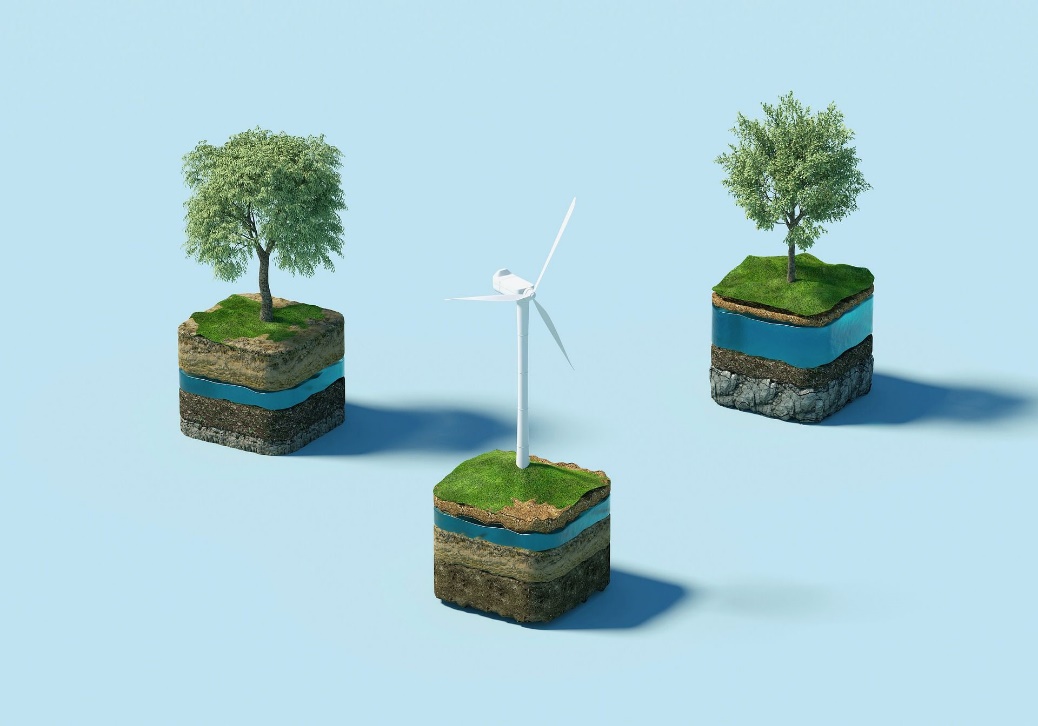 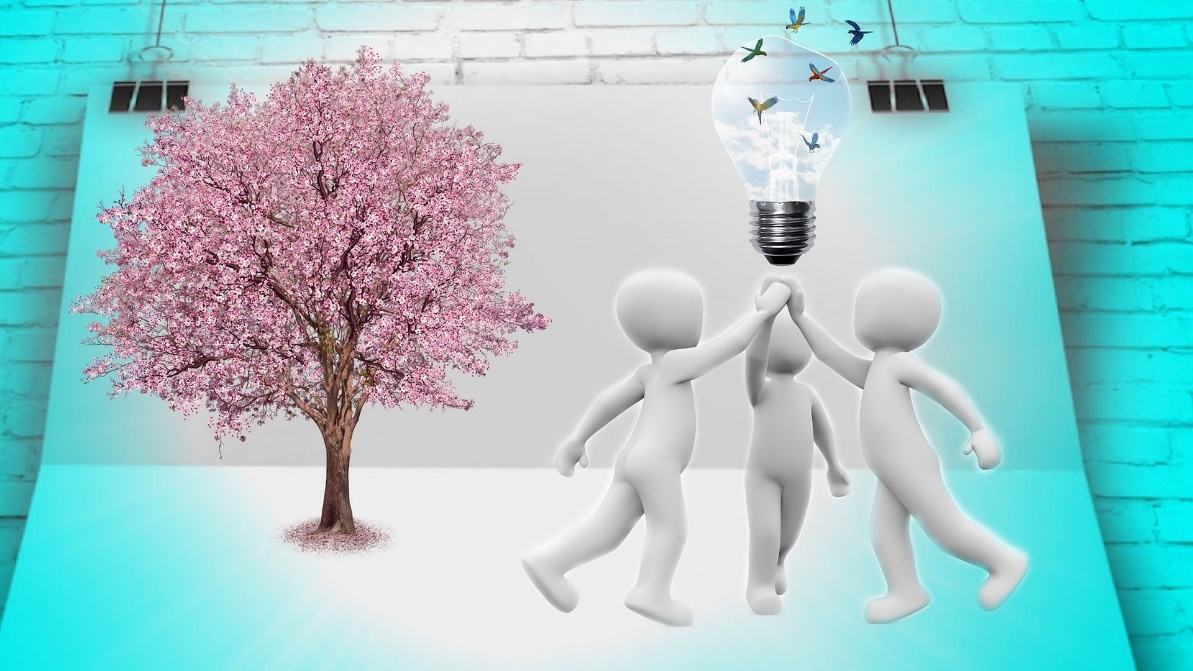 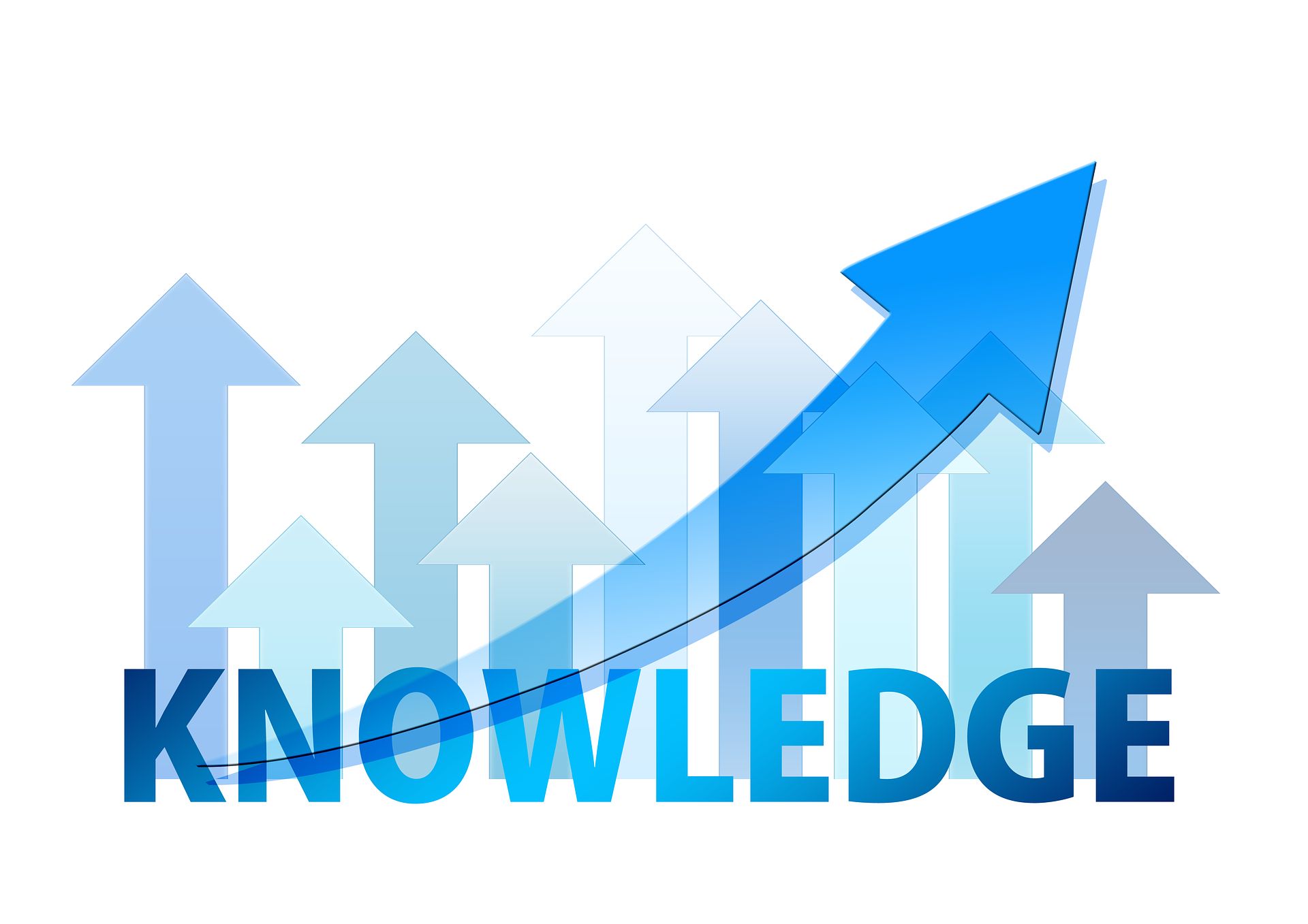 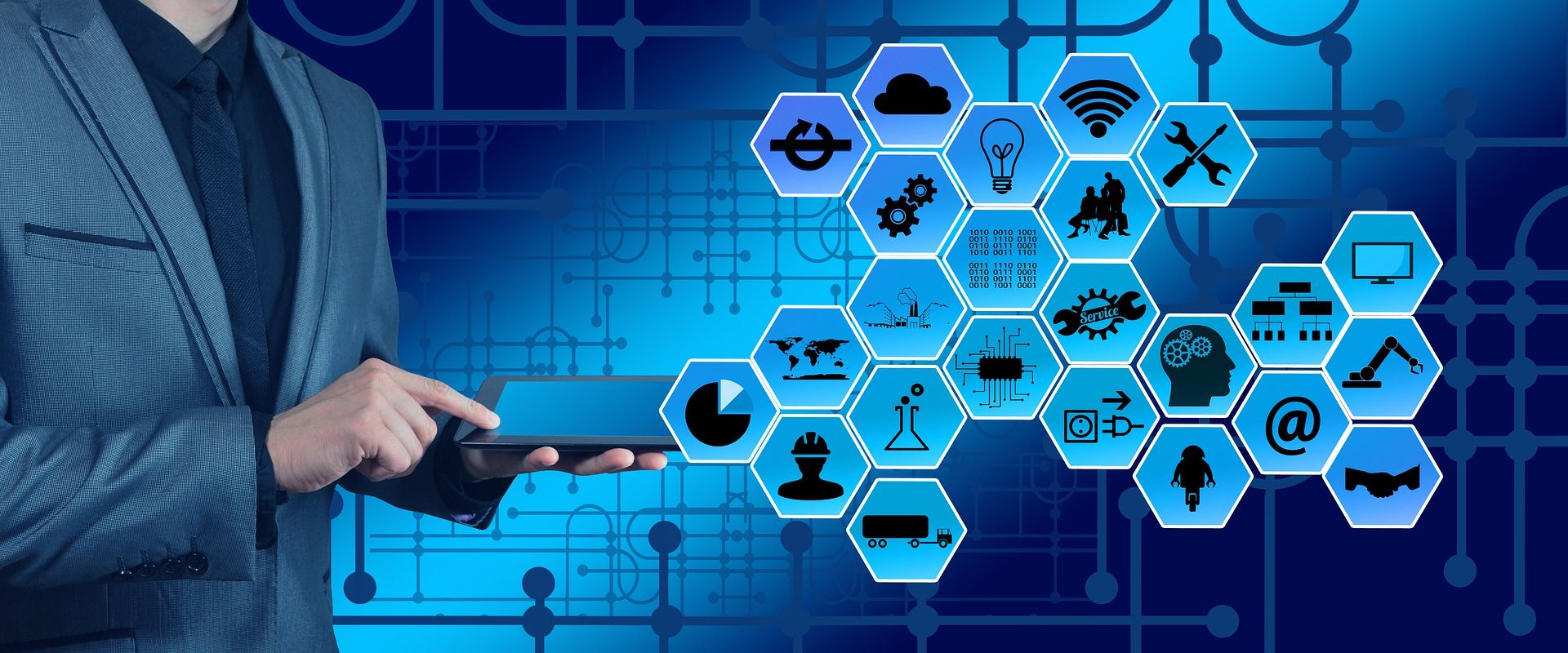 Téma 3 Ekonomická odpovědnost chemických firem – v rámci semináře vzniklo nové zadání případové studie, jejímž předmětem je komplexně zhodnotit alternativní názory na přínosy, omezení a rizika aplikace konceptu CSR z pohledu ekonomické výkonnosti firem.
Téma 4 Sdílená ekonomika. Sdílení jako projev společenské odpovědnosti chemických firem – byl změněn koncept přednášky a semináře, kdy je omezená pozornost věnována problematice C2C a B2C, které představují východisko pro následné studium problematiky alternativních forem firemního sdílení. Představeny jsou v rámci přednášek a diskutovány v rámci seminářů formy, přínosy a rizika alternativních forem B2B sdílení, ale B2U či U2B sdílení.
Téma 5 Partnerství chemických firem v kontextu CSR – v rámci přednášky i semináře jsou nově diskutovány možnosti využití alternativních forem B2B sdílení z pohledu jednotlivých os partnerství chemických firem.
Téma 10 Přínosy a rizika aplikace konceptu CSR. Institucionální podpora konceptu CSR – v rámci seminářů jsou nově diskutovány možnosti triumvirátního fungování prvků konceptu CSR, udržitelného rozvoje a regenerativního rozvoje a možnosti jejich institucionální podpory.
Téma 12 CSR reportování a komunikování chemických firem – nově jsou představeny příklady dobré praxe norských firem.
Uvedené inovace se současně promítají do témat ústní zkoušky.
Projekt EHP-CZ-ICP-4-019 „NEW Trends in Education of Sustainability Oriented Courses – NEWTEC“ je financovaný z Fondů EHP 2014 – 2021 program Vzdělávání. Prostřednictvím Fondů EHP přispívají Island, Lichtenštejnsko a Norsko ke snižování sociálních a ekonomických rozdílů v Evropském hospodářském prostoru (EHP) a k posilování spolupráce s patnácti evropskými státy.

www.eeagrants.cz